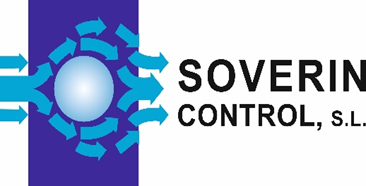 Panel Indicador de Estado IPN/018
IPN/UC/24/           IPN/AC/115/          IPN/AC/230/
+ve                             P                               P
+ve                             P                               P
+ve                             P                               P
-ve (0V)                         N                               N                                        C
(24Vac/dc)
(98-132Vac)
(196-264Vac)
GREEN
3
(24Vac/dc)
(98-132Vac)
(196-264Vac)
AMBER
2
(24Vac/dc)
(98-132Vac)
(196-264Vac)
RED
1
MB8
SOVERIN CONTROL, S.L. Alameda Urquijo, 80 dpto. 7 - 48013 – BILBAO (Vizcaya)
Tfno: +34 94 454 33 33 Fax: +34 94 454 50 77 E-mail: info@soverincontrol.com Pag web: www.soverincontrol.com